Isaiah 59:1-2
1 Behold, the LORD's hand is not shortened, that it cannot save,  or his ear dull, that it cannot hear; 2 but your iniquities have made a separation between you and your God, and your sins have hidden his face from you so that he does not hear. Cross references:
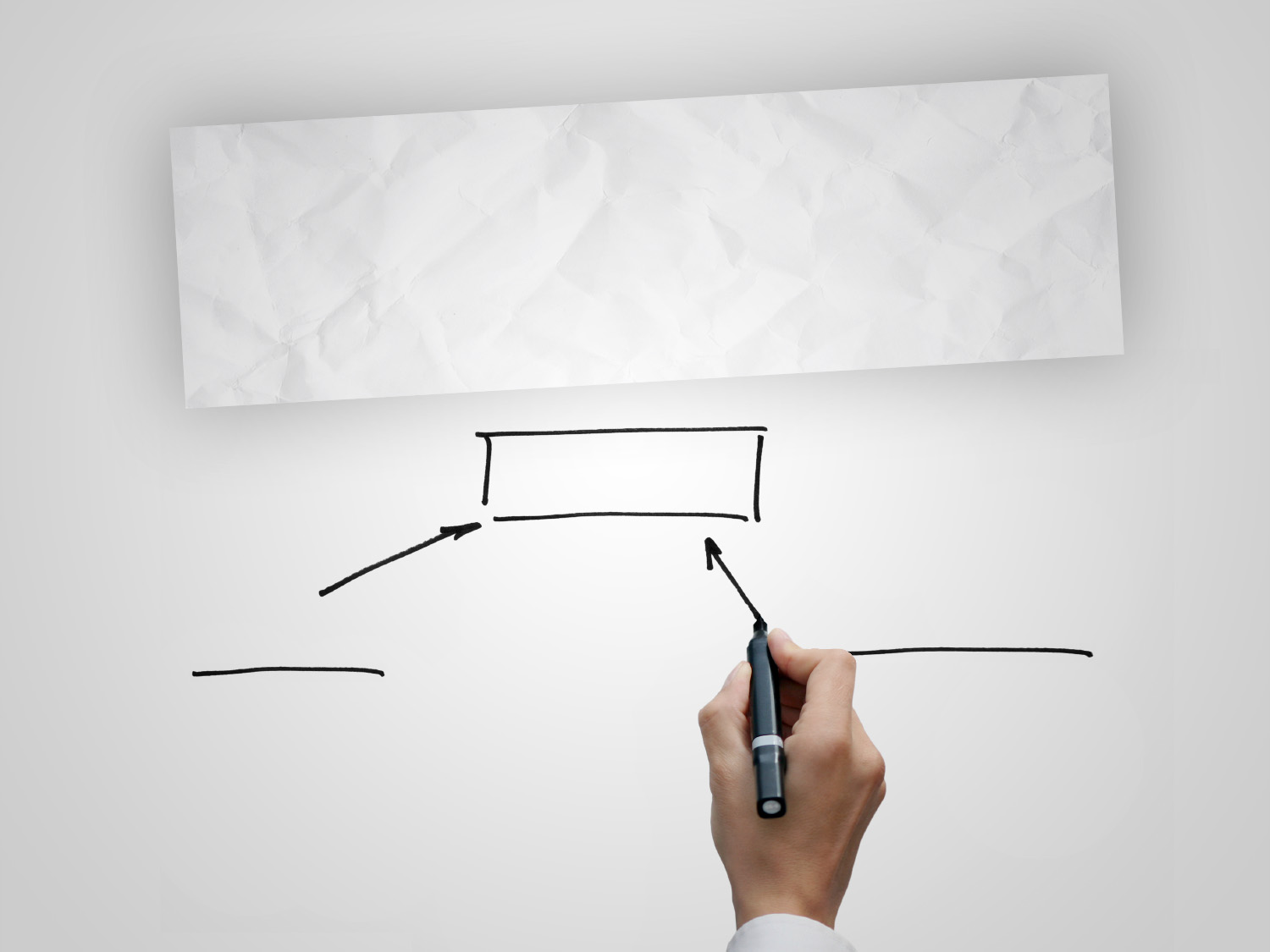 What separates you from your God?
???
GOD
YOU
1 John 3:4-6
4 Everyone who makes a practice of sinning also practices lawlessness; sin is lawlessness. 5 You know that he appeared in order to take away sins, and in him there is no sin. 6 No one who abides in him keeps on sinning; no one who keeps on sinning has either seen him or known him.
1 John 3:7-8
7 Little children, let no one deceive you. Whoever practices righteousness is righteous, as he is righteous. 8 Whoever makes a practice of sinning is of the devil, for the devil has been sinning from the beginning. The reason the Son of God appeared was to destroy the works of the devil.
Matt 10:26
So have no fear of them, for nothing is covered that will not be revealed, or hidden that will not be known.
Adam and Eve
8 And they heard the sound of the LORD God walking in the garden in the cool[c] of the day, and the man and his wife hid themselves from the presence of the LORD God among the trees of the garden. 9 But the LORD God called to the man and said to him, “Where are you?”
Cain Killing Abel
9 Then the LORD said to Cain, “Where is Abel your brother?” He said, “I do not know; am I my brother's keeper?” 10 And the LORD said, “What have you done? The voice of your brother's blood is crying to me from the ground
David Having Uriah Killed
When the wife of Uriah heard that Uriah her husband was dead, she lamented over her husband. 27 And when the mourning was over, David sent and brought her to his house, and she became his wife and bore him a son. But the thing that David had done displeased the LORD.
Isaiah 59:1-2
1 Behold, the LORD's hand is not shortened, that it cannot save,    or his ear dull, that it cannot hear; 2 but your iniquities have made a separation    between you and your God, and your sins have hidden his face from you    so that he does not hear
Psalms 51:1-4
1 Have mercy on me, O God,    according to your steadfast love; according to your abundant mercy    blot out my transgressions. 2 Wash me thoroughly from my iniquity,    and cleanse me from my sin! 
 3 For I know my transgressions,    and my sin is ever before me. 4 Against you, you only, have I sinned    and done what is evil in your sight, so that you may be justified in your words    and blameless in your judgment
1 John 1:9
If we confess our sins, he is faithful and just to forgive us our sins and to cleanse us from all unrighteousness.
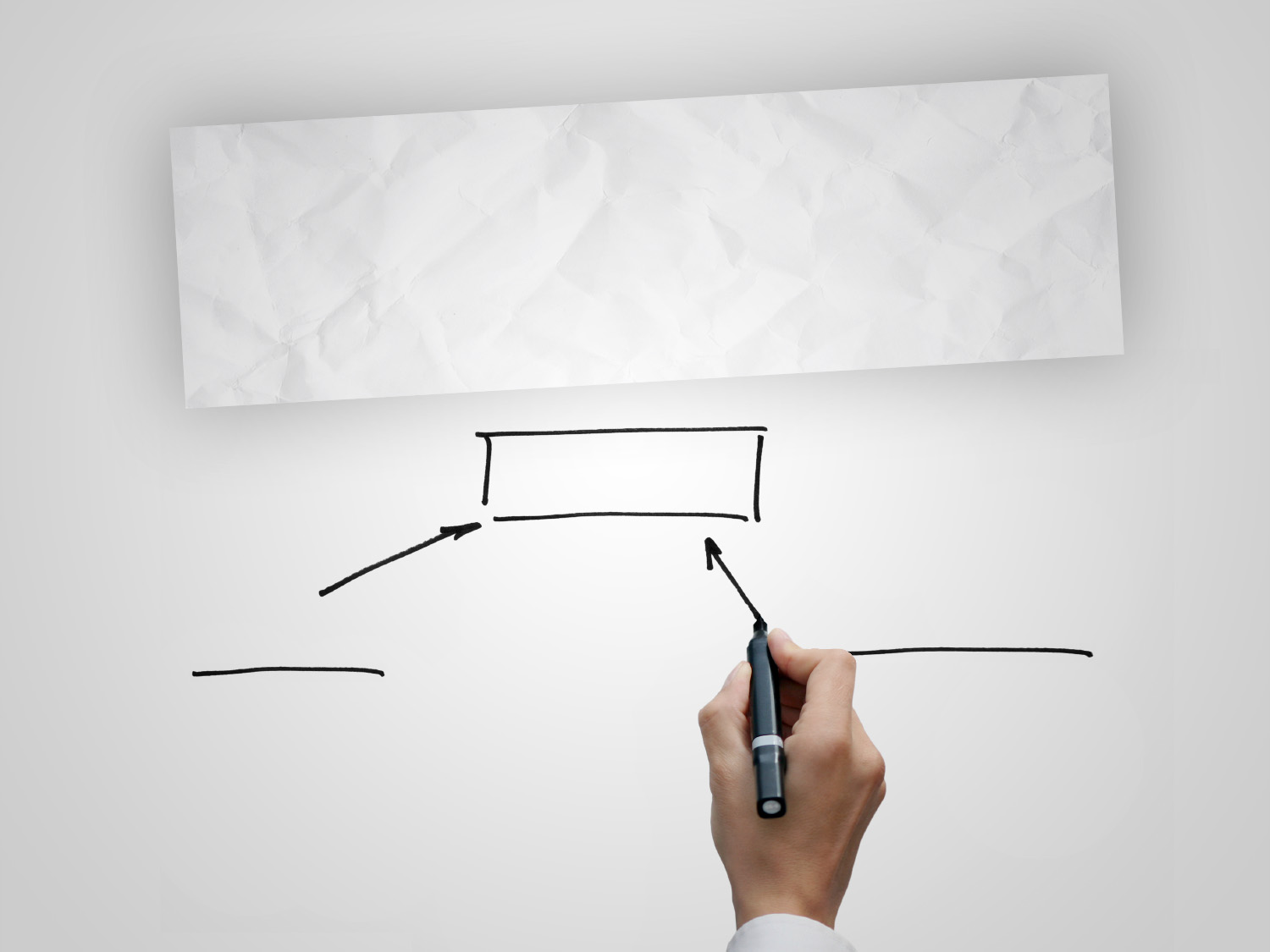 What separates you from your God?
SIN
GOD
YOU